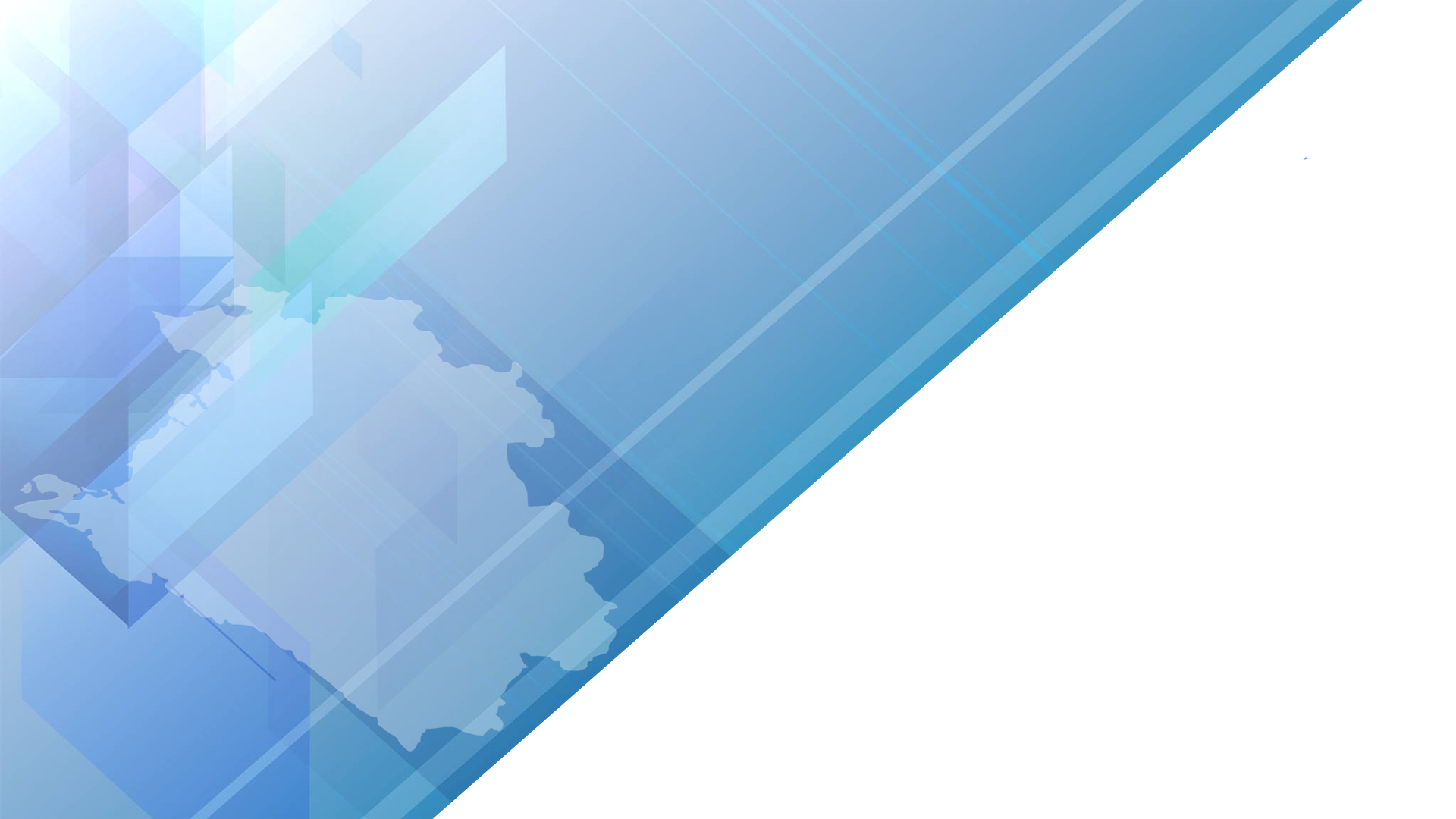 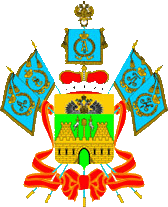 МИНИСТЕРСТВО ОБРАЗОВАНИЯ, НАУКИ И МОЛОДЁЖНОЙ ПОЛИТИКИ КРАСНОДАРСКОГО КРАЯ
Об особенностях государственной итоговой аттестации 2024 года
(процедура и права обучающихся)
Бойкова Марина Евгеньевна,
начальник отдела оценки качества образования 
и государственной итоговой аттестации в управлении общего образования
г. Краснодар
15.12.2023
Нормативно-правовое обеспечение
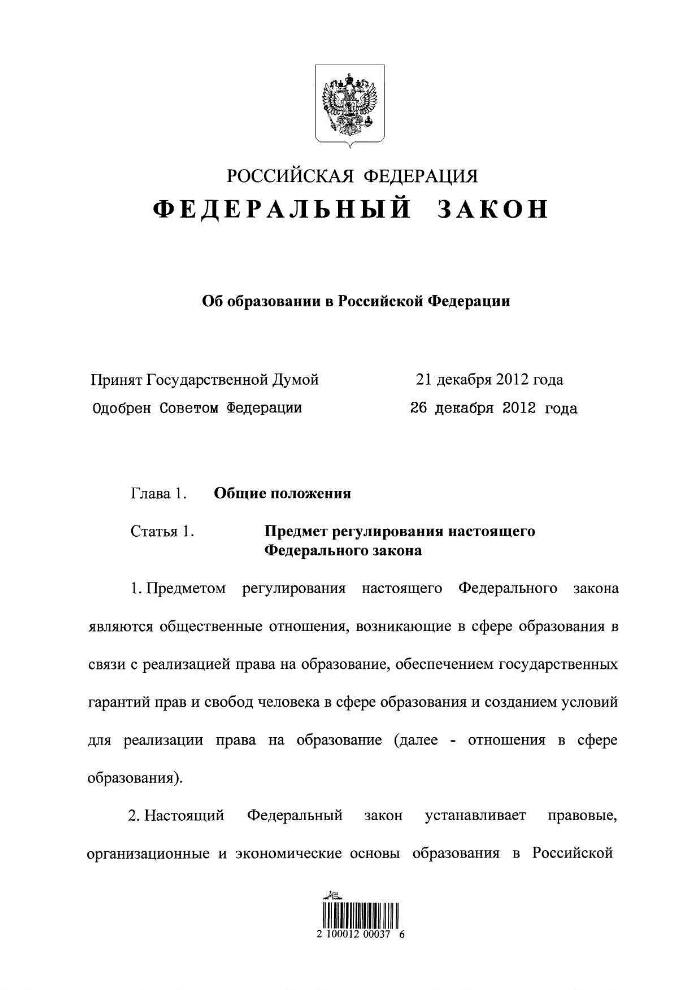 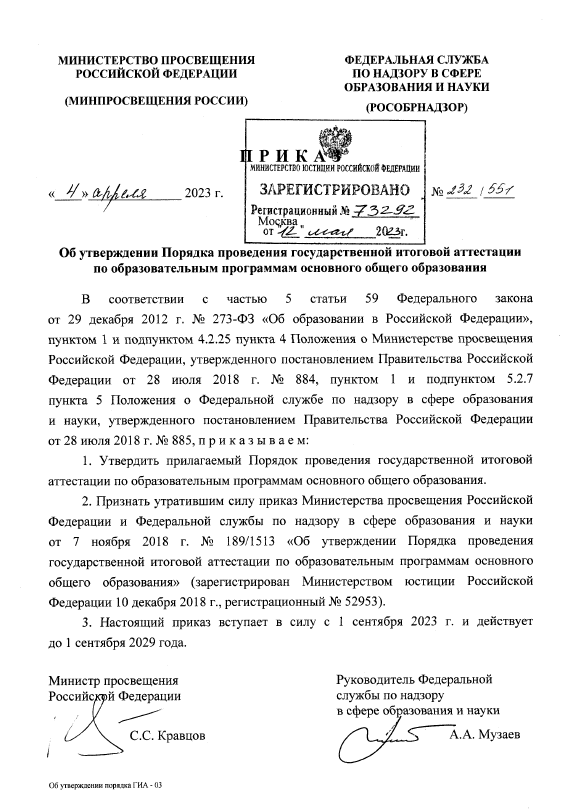 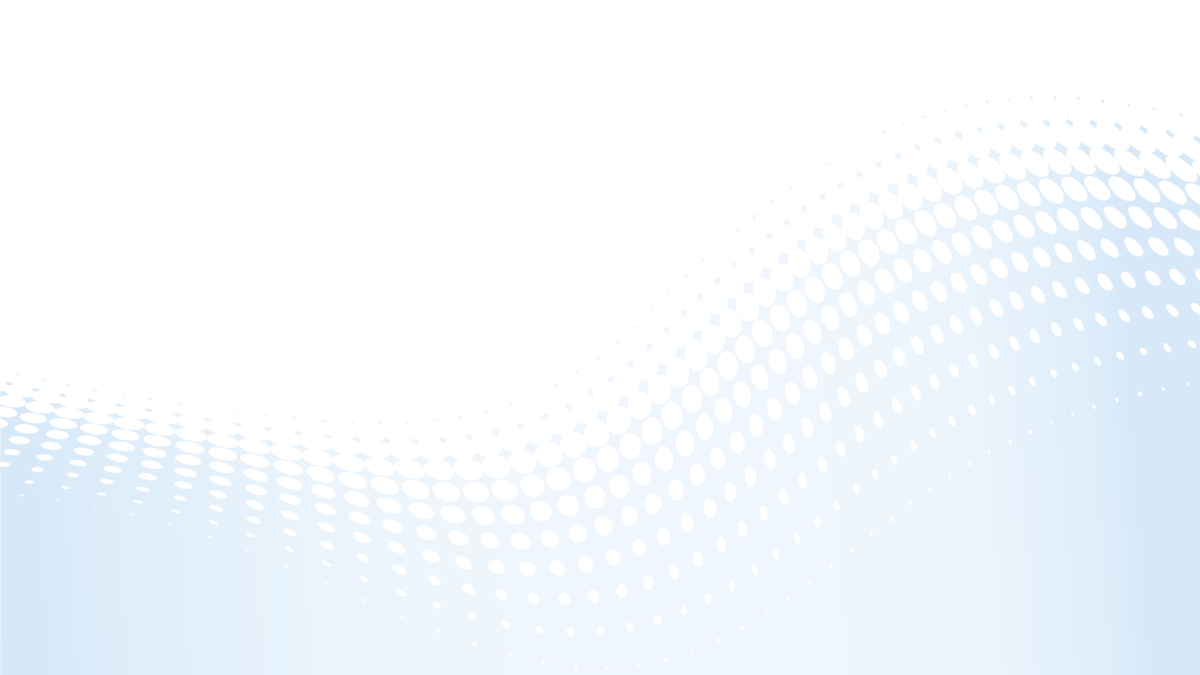 Федеральный закон от 29 декабря 2012 года № 273-ФЗ "Об образовании в Российской Федерации"
Порядок 
проведения государственной итоговой аттестации по образовательным программам основного общего образования
№ 232/551 от 4.04.2023
Определяем образовательную траекторию
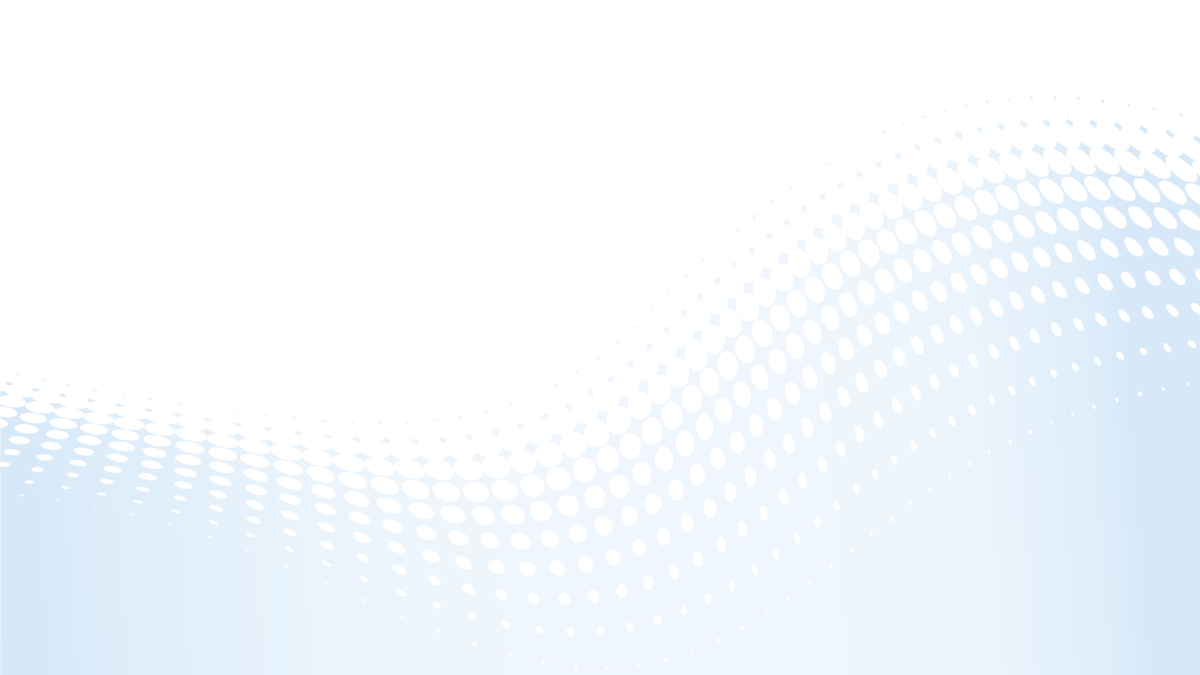 Получить высшее образование сразу 
после 9 класса не получится
9 класс
9 класс
11 класс
Колледж(техникум)
Колледж(техникум)
Высшее учебное заведение
Поступить в вуз можно только на базе среднего общего образования (11 классов) и по результатам ЕГЭ
Высшее учебное заведение
Работа
Профильные классы в школах Краснодарского края 
в 2023-2024 учебном году
25 направлений + универсальный
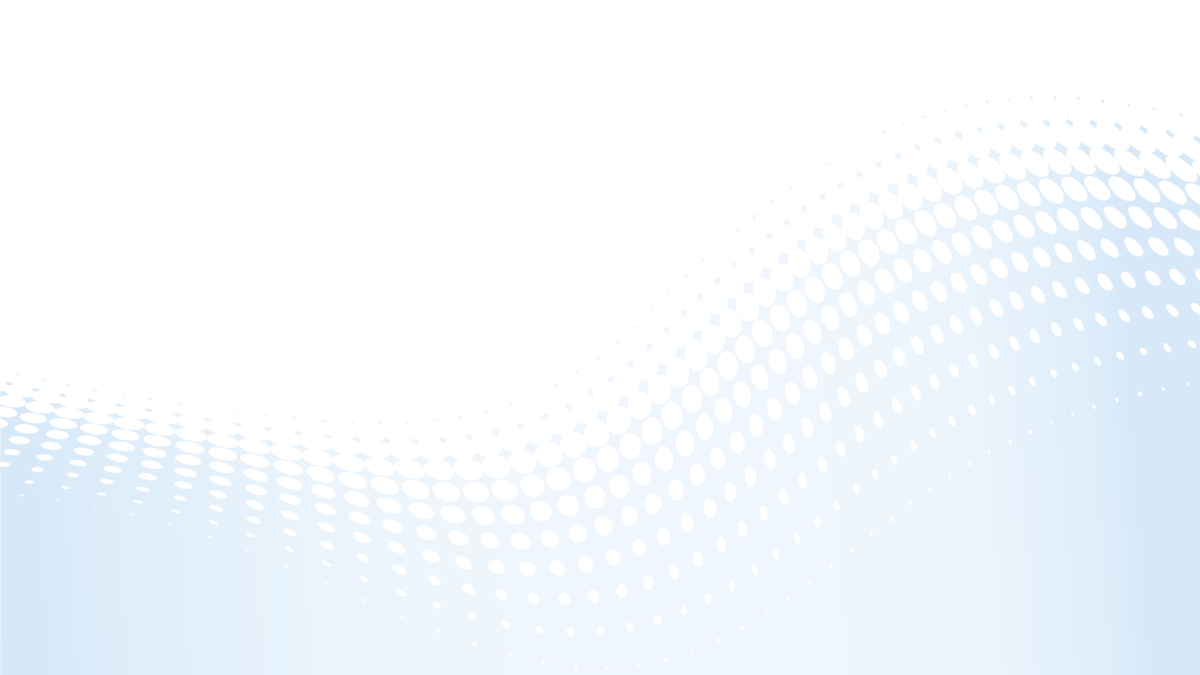 Информация о поступлении в 10 класс, о профилях, реализуемых образовательными организациями публикуетсяна сайтах образовательных организаций
Идем получать профессию в СПО Кубани
Профессии и специальности
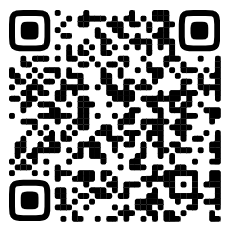 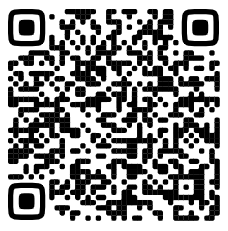 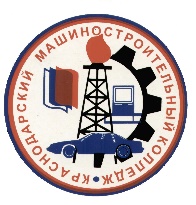 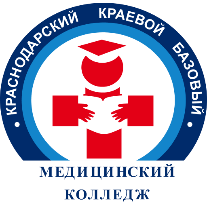 ГБПОУ Краснодарский краевой базовый медицинский колледж МЗ КК
ГБПОУ КК Краснодарский машиностроительный колледж
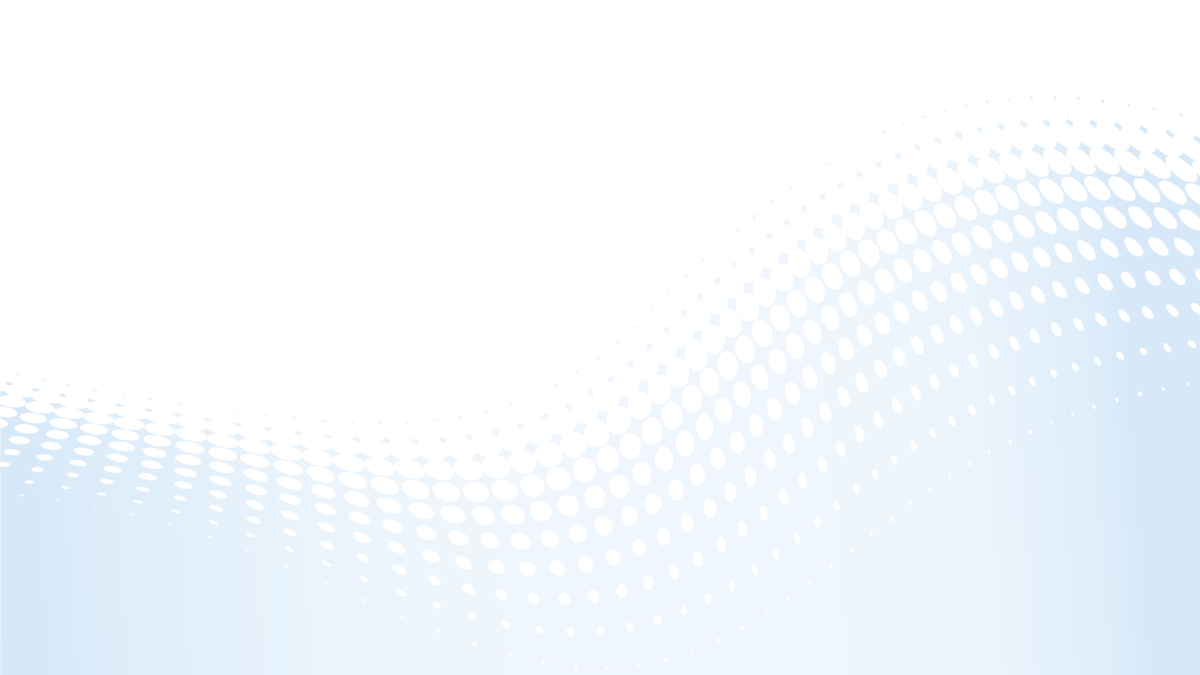 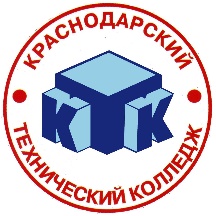 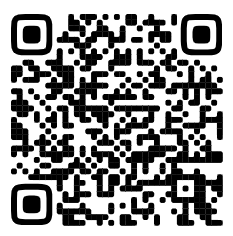 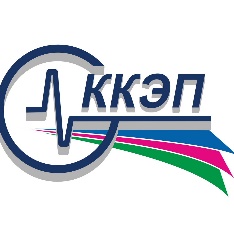 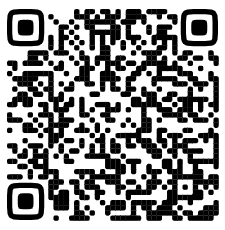 ГБПОУ КК Краснодарский колледж электронного 
приборостроения
ГБПОУ КК Краснодарский технический колледж
ГБПОУ КК Краснодарский архитектурно-строительный техникум
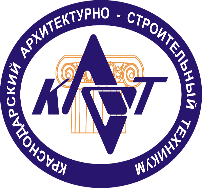 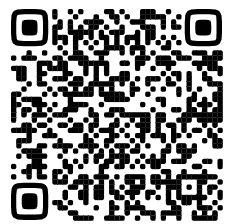 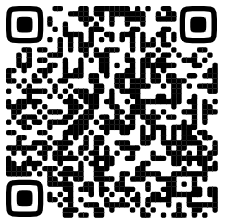 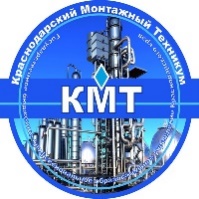 ГБПОУ КК Краснодарский монтажный техникум
ГБПОУ КК Краснодарский торгово-экономический колледж
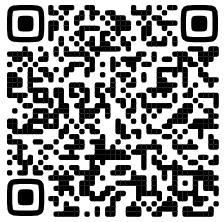 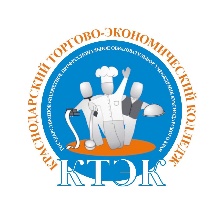 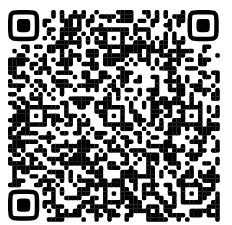 ГБПОУ КК Армавирский машиностроительный техникум
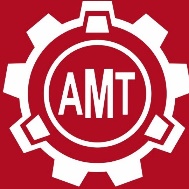 ГБПОУ КК Новороссийский колледж строительства и экономики
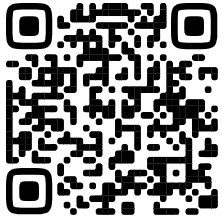 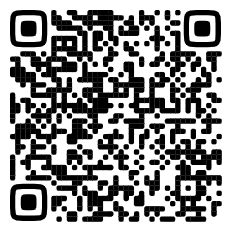 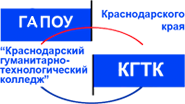 ГБПОУ КК Краснодарский гуманитарно-технологический колледж
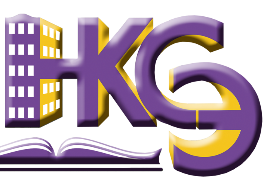 Выбор учебных предметов для сдачи ГИА-9
Участникам, не прошедшим ГИА-9 в текущем учебном году, предоставляется возможность изменить учебные предметы по выбору для повторного прохождения ГИА-9 в следующем году
Перечень учебных предметов по выбору определяет сам выпускник (или вместе с родителями) в соответствии с выбором 
дальнейшей образовательной траектории
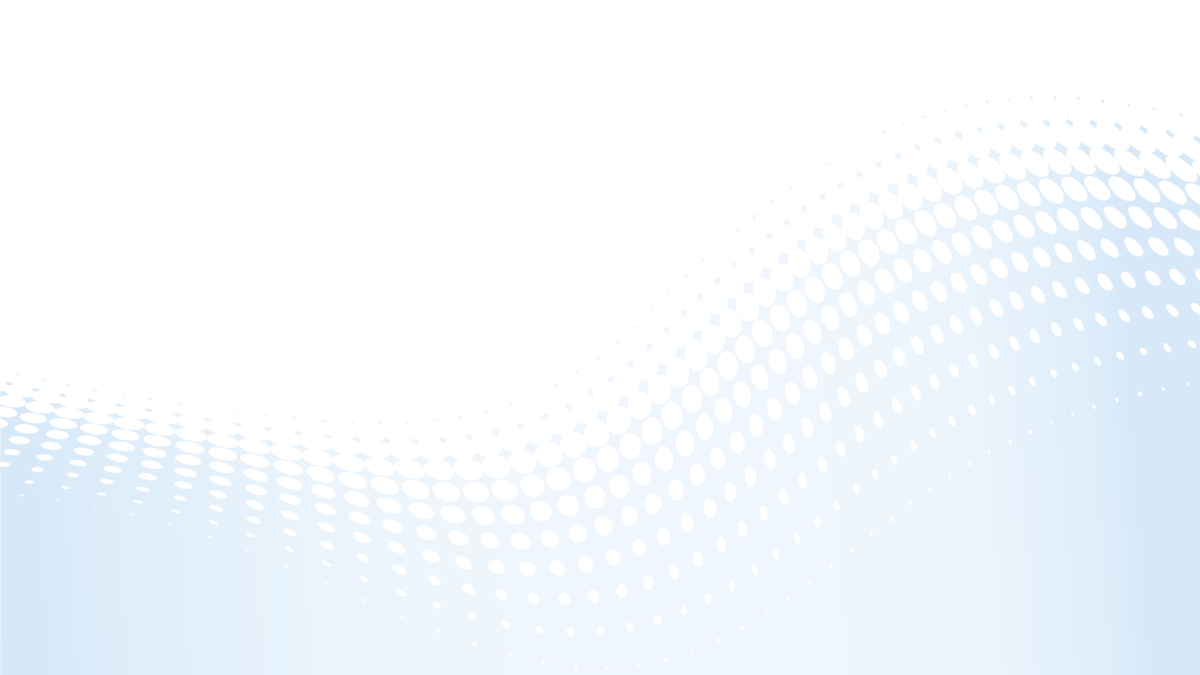 Важно
Необходимо будет выбрать 4 учебных предмета для сдачи
Сроки подачи заявления на сдачу ГИА-9 – до 1 марта 2024 г. включительно!
преодолеть минимальный порог первичных баллов для получения удовлетворительной отметки по каждому предмету
Чтобы получить аттестат
Проект расписания  ГИА-9 в 2024 году
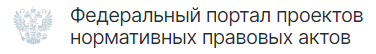 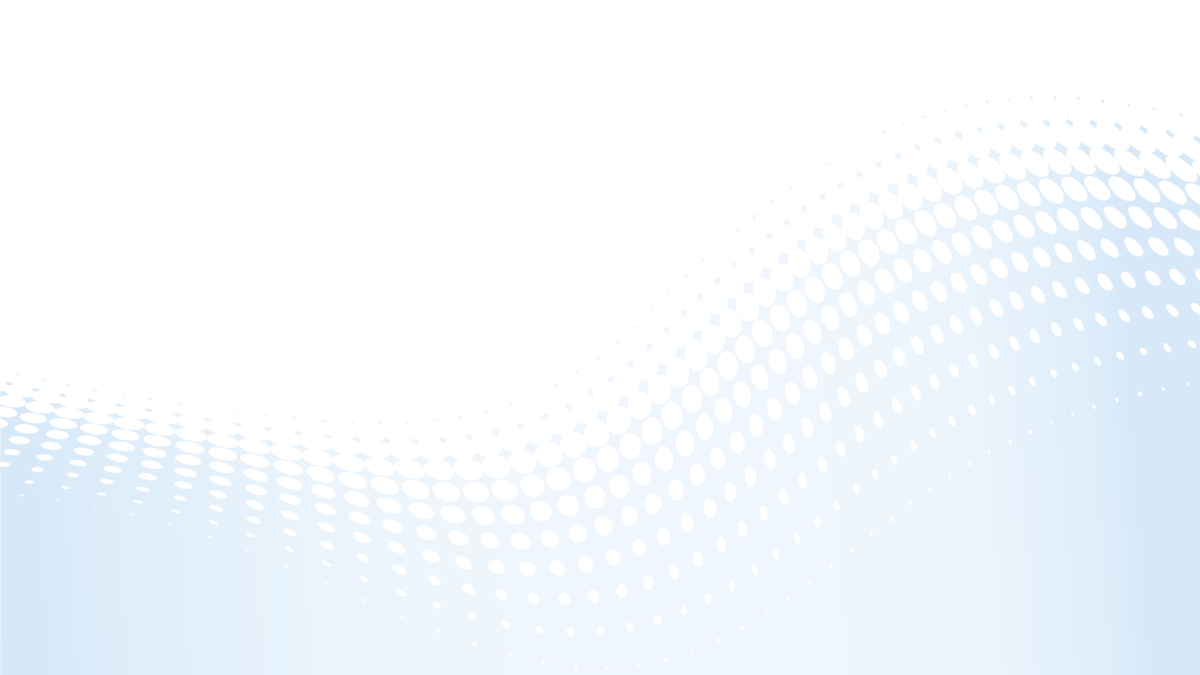 23 апреля – 21 мая
3 – 24 сентября
24 мая – 2 июля
ДОСРОЧНЫЙПЕРИОД
ДОПОЛНИТЕЛЬНЫЙПЕРИОД
ОСНОВНОЙПЕРИОД
Для не имеющих возможности по уважительным причинам, подтвержденным документально. 
Решение принимает председатель ГЭК.
Пункт 81 Порядка.
Заявление в школу за 2 недели ДО
Процедура ГИА в ППЭ и права участников
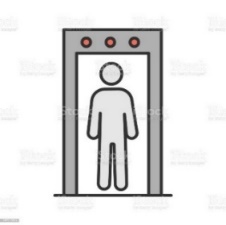 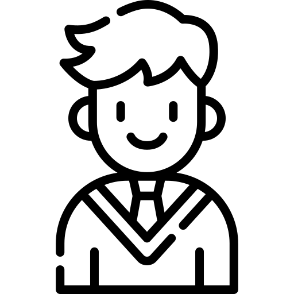 При в ходе в ППЭ предъявить паспорт (личные вещи оставить в специальном месте до входа)

Быть допущенным к экзамену в случае опоздания (инструктаж не проводится, время экзамена не продлевается)
Охрана правопорядка
(металлоискатели на входе)
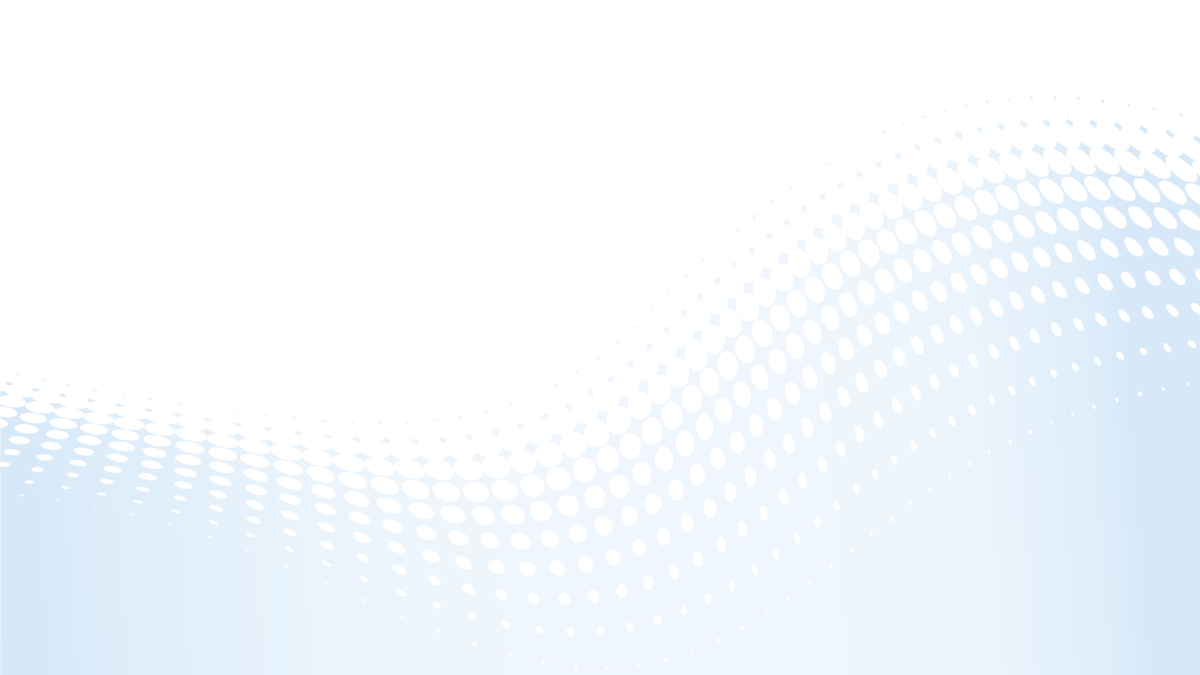 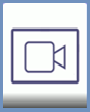 Видеонаблюдение
На рабочем месте участника:
паспорт;
черная гелиевая ручка;
вода, медицинские препараты, питание (при необходимости).
Общественные наблюдатели
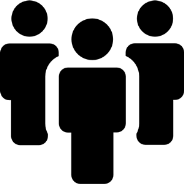 Замена экзаменационного комплекта (ПОЛНОСТЬЮ)(в случае его брака или некомплектности);

Получение дополнительных бланков ответов №2 и черновиков;

Посещение во время экзамена санитарной комнаты или медицинского пункта (время экзамена не продлевается);

Сдача экзаменационной работы и покидание аудитории не дожидаясь окончания экзамена

Досрочное завершение экзамена по состоянию здоровья или другим объективным причинам (потребуются подтверждающие документы для повторного допуска к сдаче экзамена)
Сплит-системы
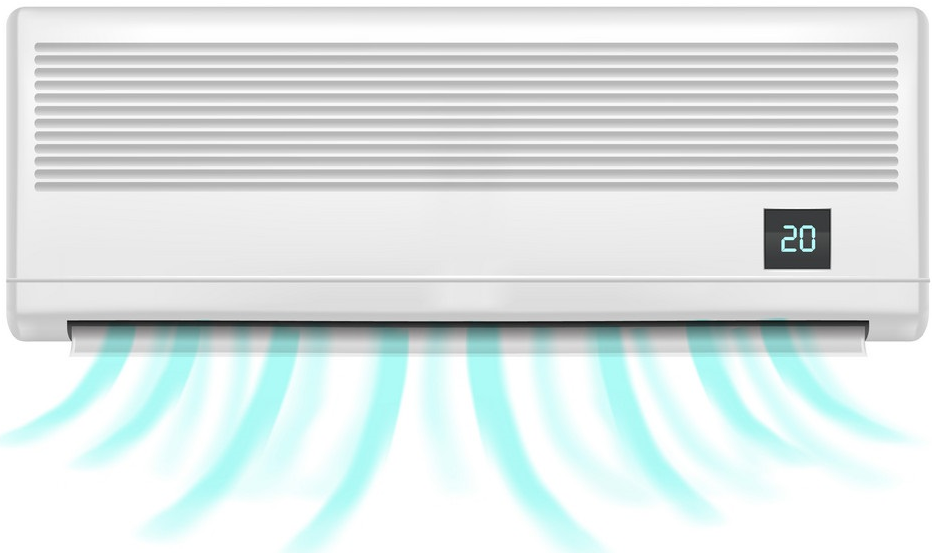 Медицинский пункт
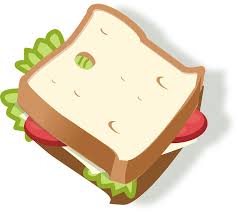 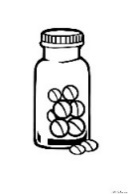 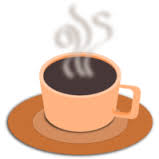 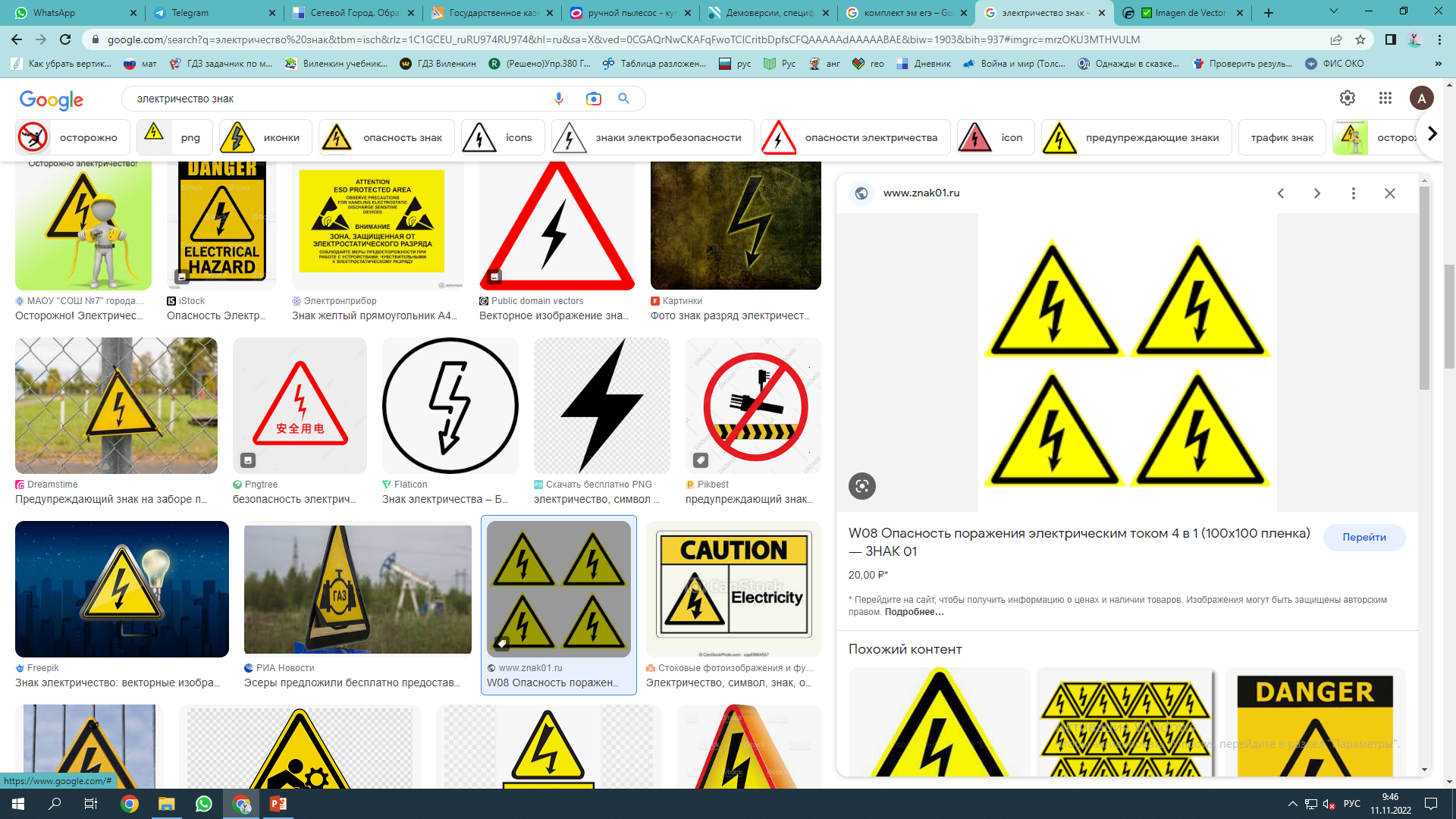 Резервный источник энергоснабжения (генератор)
Участники с ОВЗ, дети-инвалиды и инвалиды
Для организации ППЭ на дому, в отдельной аудитории, в медицинской организации необходимо:
заключение медицинской организации;
рекомендации ПМПК;
справка, подтверждающая факт инвалидности (МСЭ).
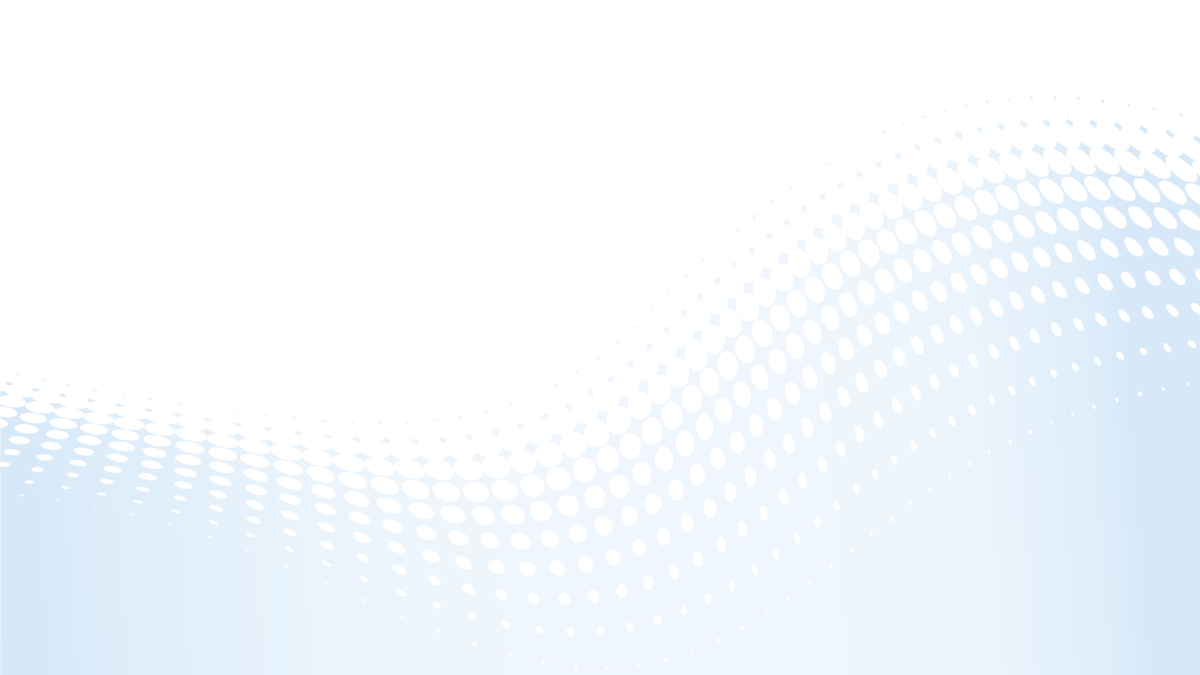 При наличии справки МСЭ или рекомендаций ПМПК:
 
увеличена продолжительность экзаменов по учебным предметам на 1,5 часа (по иностранным языкам (раздел «Говорение») - на 30 минут);  
организовано питание и перерывы для проведения необходимых лечебных и профилактических мероприятий во время экзамена;
обеспечен беспрепятственный доступ в аудитории и иные помещения ППЭ (наличие пандусов, поручней, расширенных дверных проемов, подъемных устройств).
При наличии  рекомендаций ПМПК 
 
аудитория на первом этаже; 
наличие специальных кресел и других приспособлений;
наличие специальных технических средств (лупа, звукоусиливающая аппаратура и др.);
увеличение шрифта экзаменационных материалов;
помощь ассистентов;
др.
Проведение ГИА в форме ГВЭ или ОГЭ по обязательным учебным предметам (русский язык и математика) по желанию (в устной форме только если ПМПК?)
Заполнение бланков ОГЭ
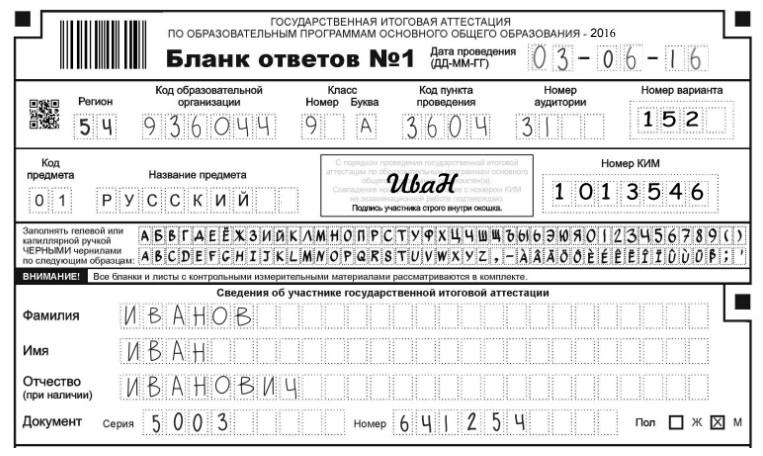 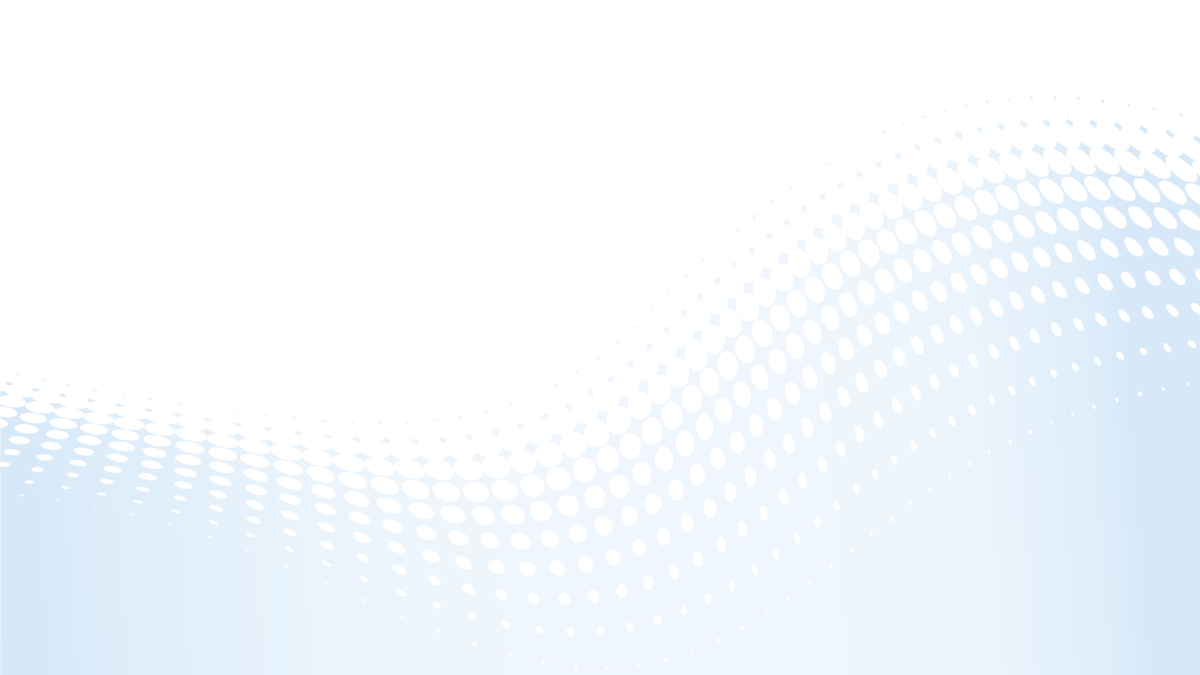 Типичные ошибки:
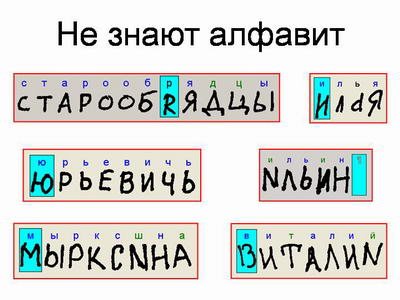 Слушать указания организатора в аудитории, не торопиться!
Регистрационные поля бланков 
необходимо заполнять в строгом соответствии 
с образцом их написания ПЕЧАТНЫМИ буквами!
Полезные ресурсы по подготовке к ГИА 2024
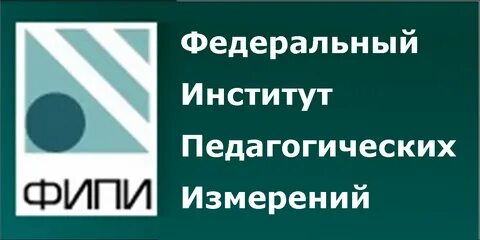 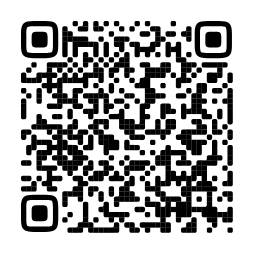 Федеральная служба по надзору в сфере образования и науки
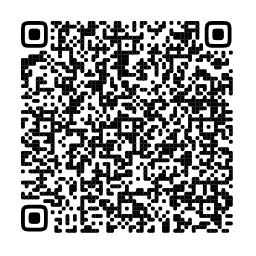 Демоверсии и спецификации по предметам
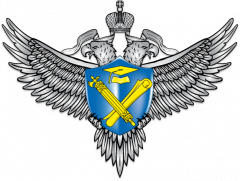 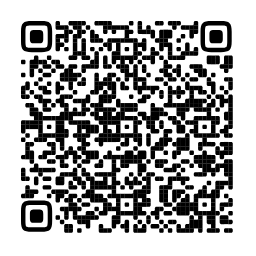 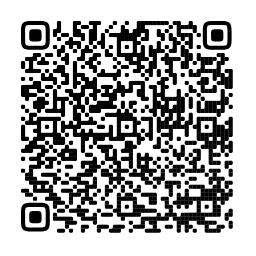 Официальный портал ОГЭ
Открытый банк заданий ОГЭ по предметам
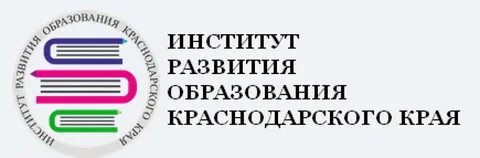 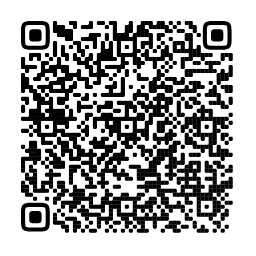 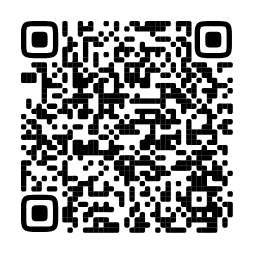 Навигатор ОГЭ
ОГЭ предметно
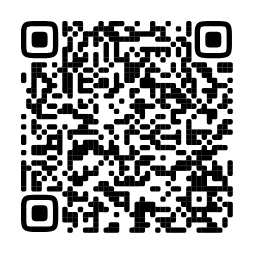 Печатные издания
Телешкола Кубани
Портрет выпускника - 2024
АТТЕСТАТ
Будь нацелен на результат
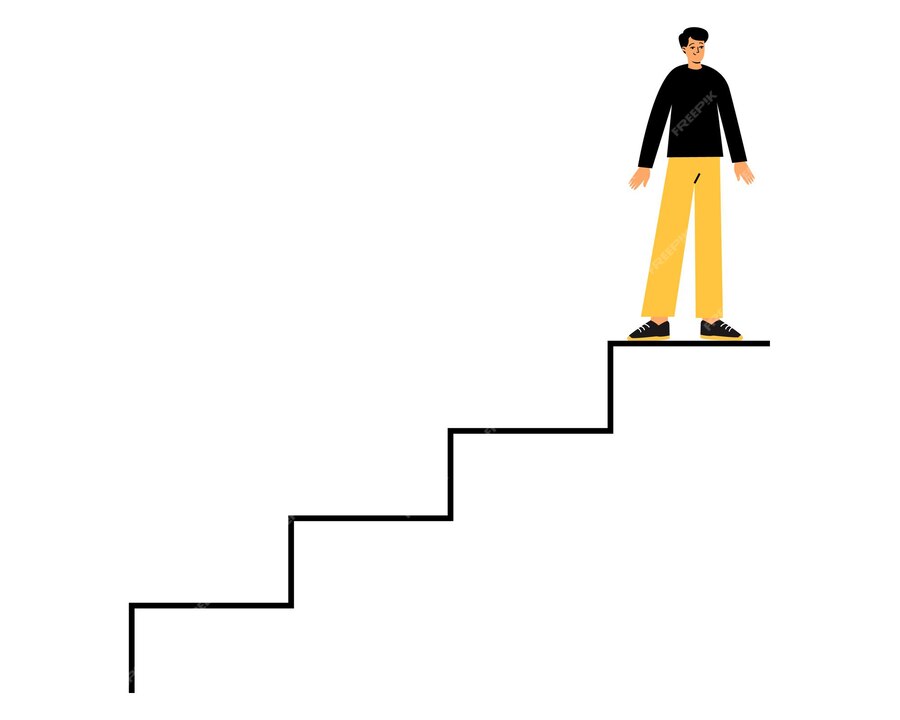 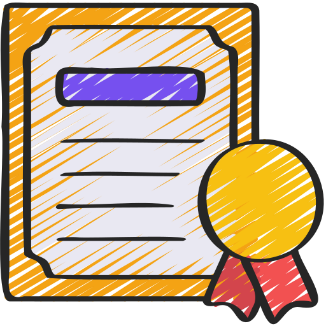 Из любой ситуации есть выход
Впереди ждет успех!
Готов к сдаче экзаменов
Экзамены –это ТРУД!
Умеет справляться с нестандартными ситуациями
Ты преодолеешь все трудности!
Нацелен на получение востребованной  профессии
Будь готов!
Знает, кем хочет стать 
в будущем
ТЕЛЕФОН РЕГИОНАЛЬНОЙ «ГОРЯЧЕЙ ЛИНИИ»
+7 928-42-42-658
«Горячая линия» по вопросам проведения ОГЭ
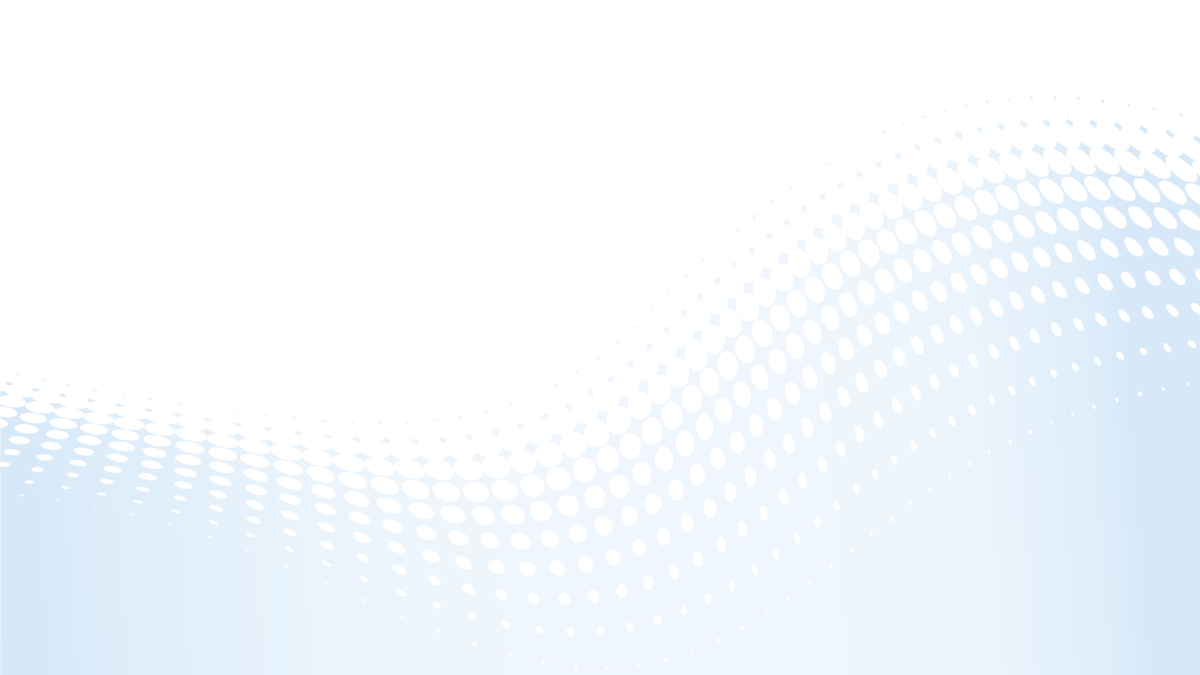 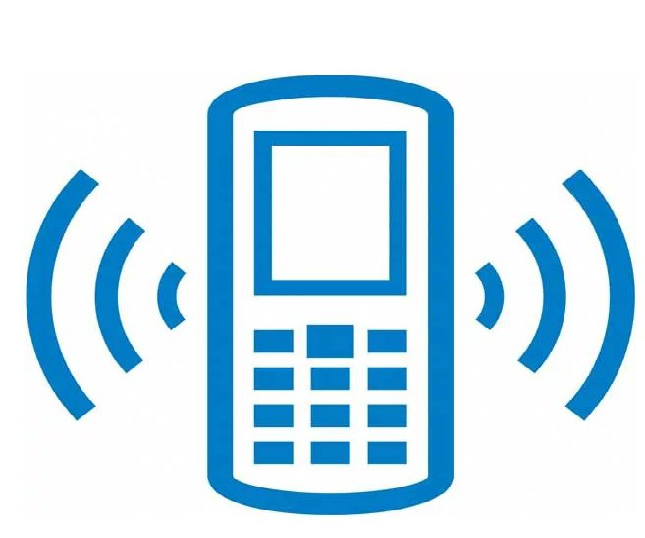 В каждом муниципалитете и школе также имеются телефоны горячих линий